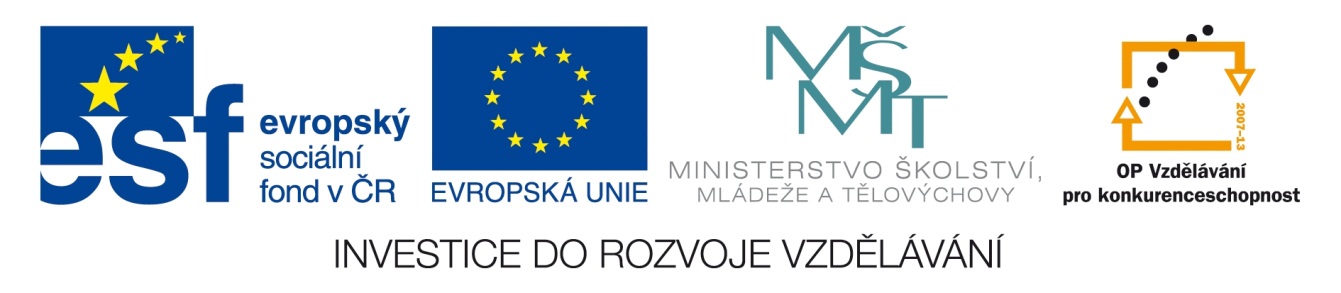 Registrační číslo projektu: CZ.1.07/1.1.38/02.0025
Název projektu: Modernizace výuky na ZŠ Slušovice, Fryšták, Kašava a Velehrad
Tento projekt je spolufinancován z Evropského sociálního fondu a státního rozpočtu České republiky.
Severní EvropaZ_119_Evropa_Severní Evropa
Autor: Mgr. Jana Kalandrová

Škola: Základní škola Fryšták, okres Zlín
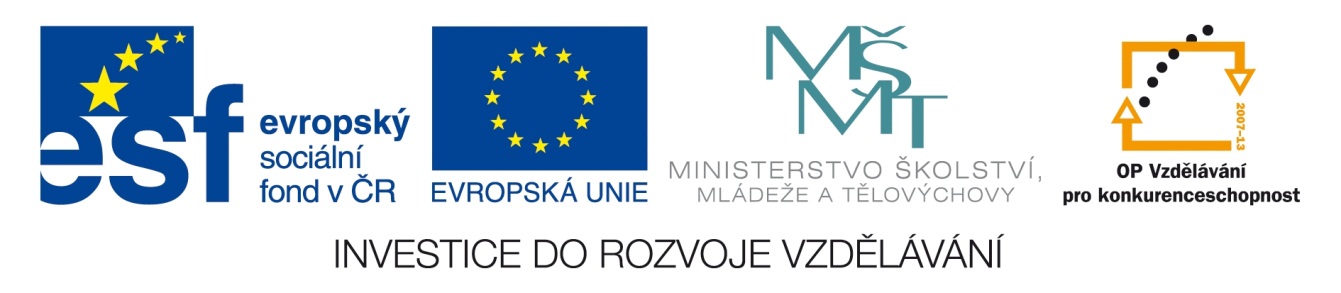 Anotace:
Digitální učební materiál je určen k seznámení žáků s regionem severní Evropa.
 Materiál představuje region na severu evropského kontinentu.
 Je určen pro předmět zeměpis, 7. ročník.
 Tento materiál vznikl jako doplňující materiál k učebnici: Demek, J., Mališ, I., Zeměpis 7 pro základní školu – Zeměpis světadílů. 1. vyd. Praha: SPN, 2008, ISBN 978-80-7235-383-5
Poloha
Skandinávský poloostrov
Jutský poloostrov
Ostrov Island
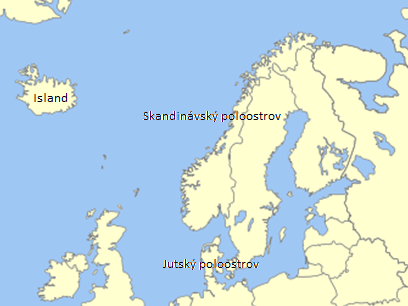 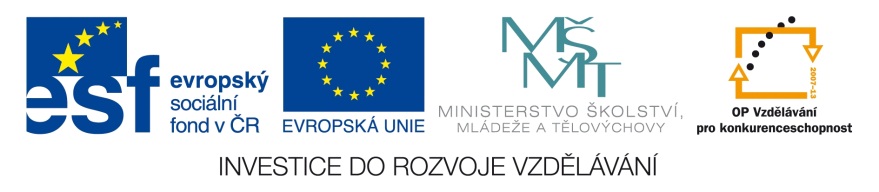 Státy
Švédsko
Island
Finsko
Norsko
Dánsko
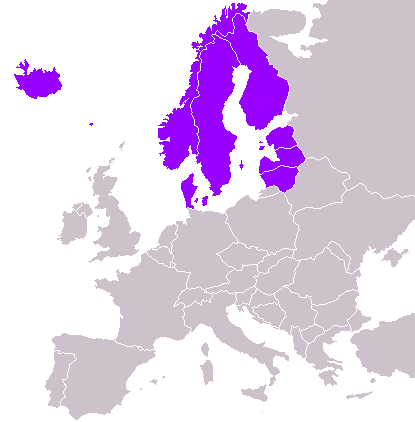 Estonsko
Lotyšsko
Litva
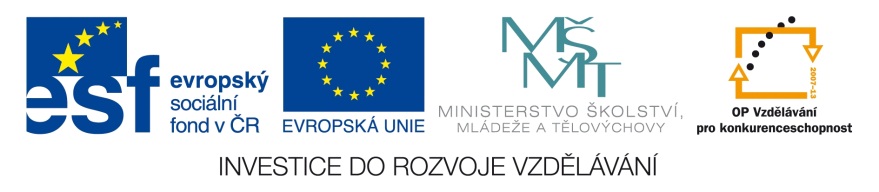 Povrch
Ovlivněn činností pevninského ledovce
Fjordy, ledovcová jezera
Sopečná činnost
Island
Skandinávské pohoří
Nížiny
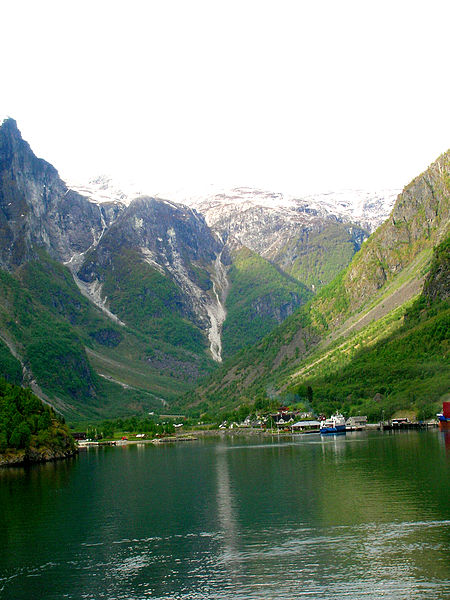 Co je fjord?
Vyhledej v mapě názvy islandských sopek.
Fjord v Norsku
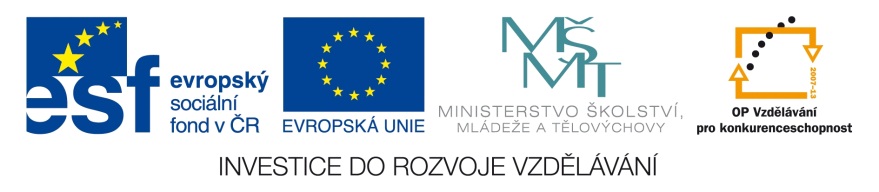 Podnebí
Chladné podnebí
Rozhraní mírného a studeného teplotního pásu
JZ území ovlivňován Severoatlantským proudem
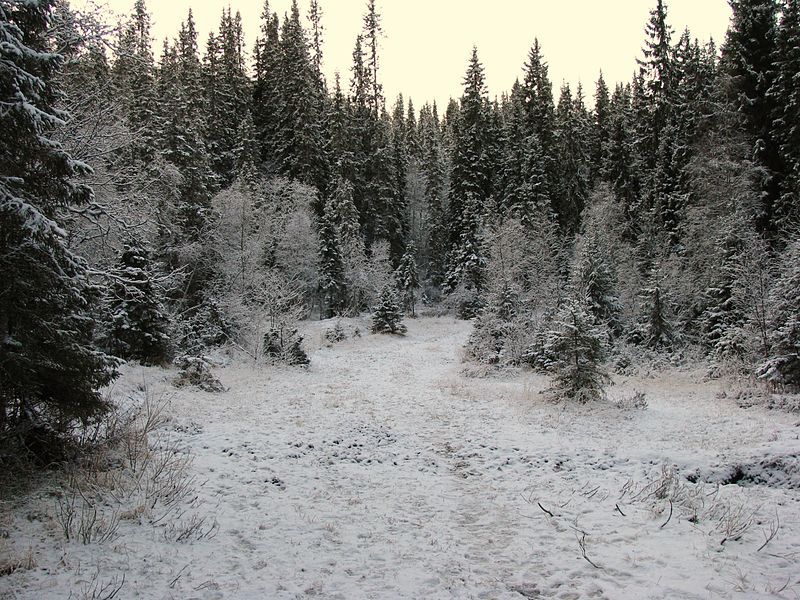 Zima v Norsku
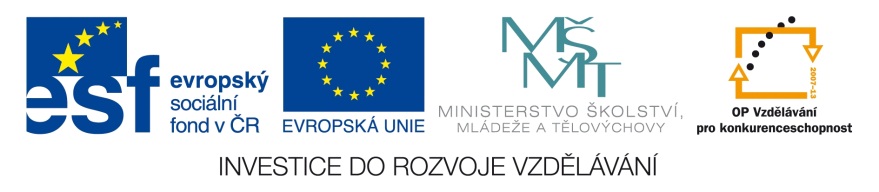 Vodstvo
Krátké řeky s velkým spádem
Vodní elektrárny
Ledovcová jezera Vänern, Vättern, Inari, Oulu, Saimaa
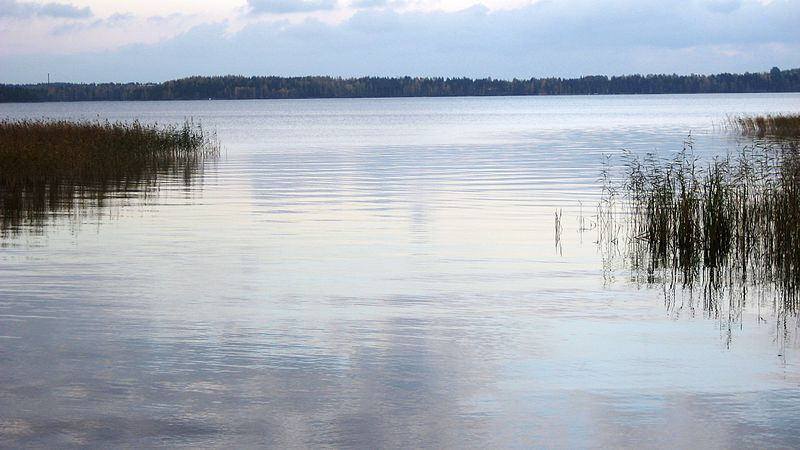 Jezero Saimaa ve Finsku
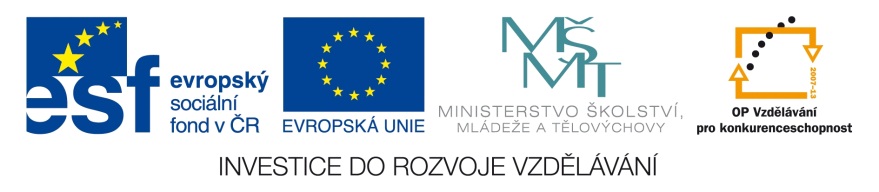 Rostlinstvo
Tajga – jehličnaté lesy
Finsko, Švédsko, Norsko
Tundra
Island
Ostatní státy zalesněny málo
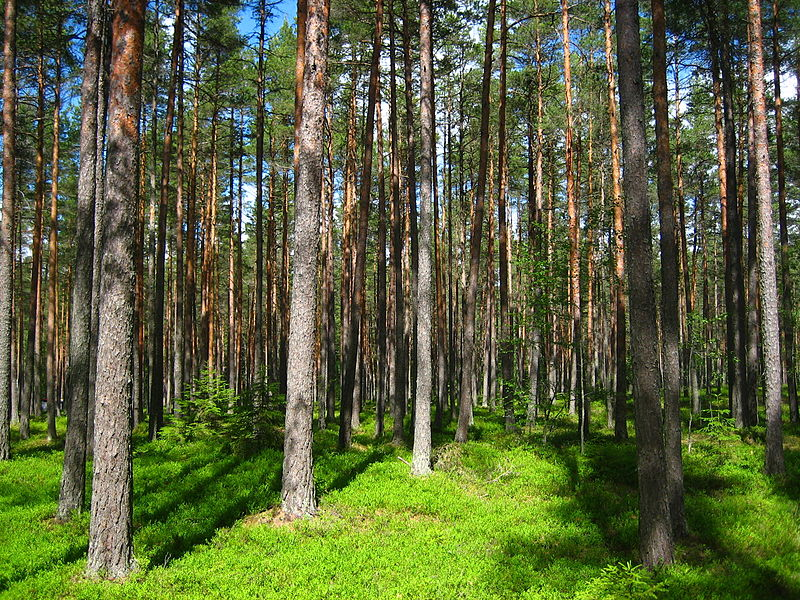 Finská tajga
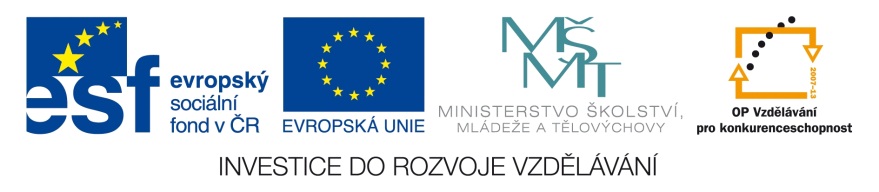 Obyvatelstvo
Nízká hustota zalidnění
Nerovnoměrné osídlení
Vysoká životní úroveň
Germánská, ugrofinská a baltická jazyková skupina
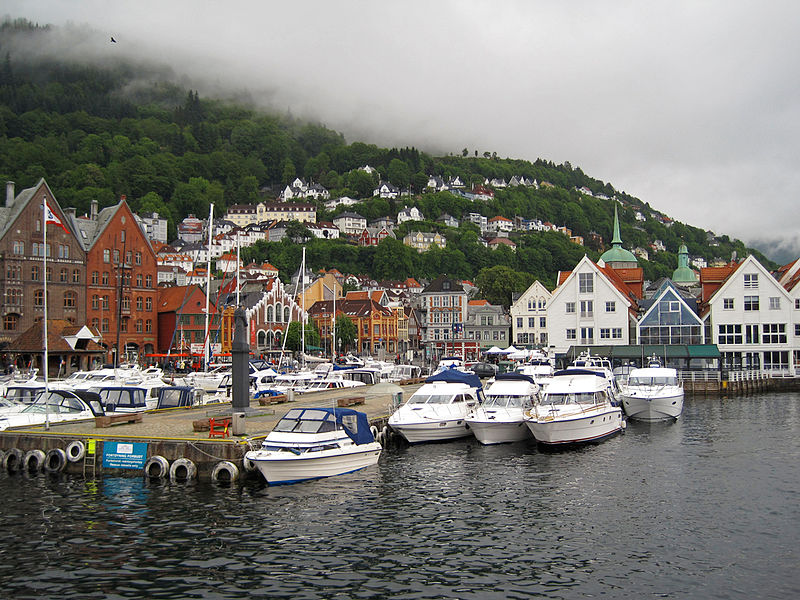 Bergen v Norsku
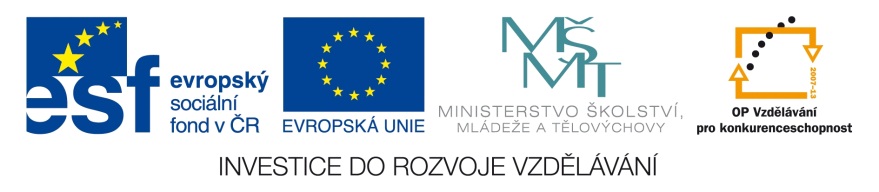 Vikingové
Předkové obyvatel severní Evropy
Výborní mořeplavci, dobyvatelé
Dosáhli i břehů Islandu, Grónska a amerického kontinentu
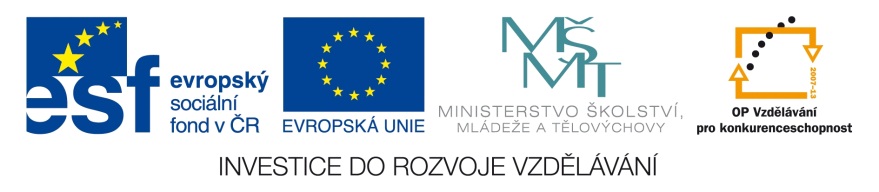 Loď Vikingů v muzeu
Jaká je zeměpisná poloha severního polárního kruhu?
65,5° s. š.
23,5° s. š.
66,5° s. š.
66,5° z. d.
?
?
?
?
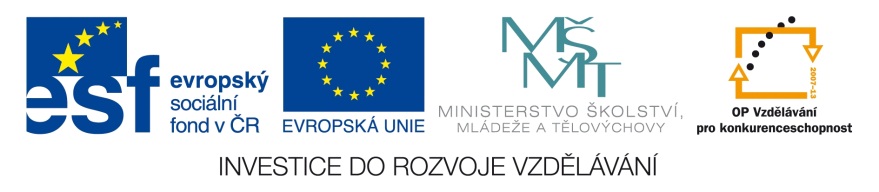 Severoatlantský proud je …
Studený
Teplý
?
?
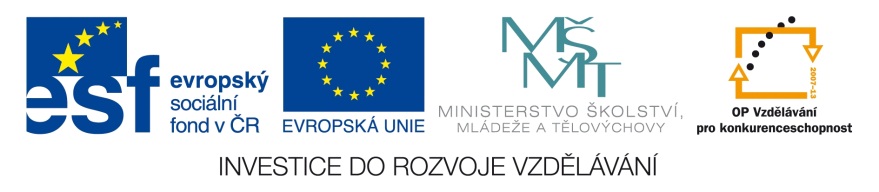 Jaký druh elektráren ve Skandinávii převládá?
Tepelné
Jaderné
Větrné
Vodní
?
?
?
?
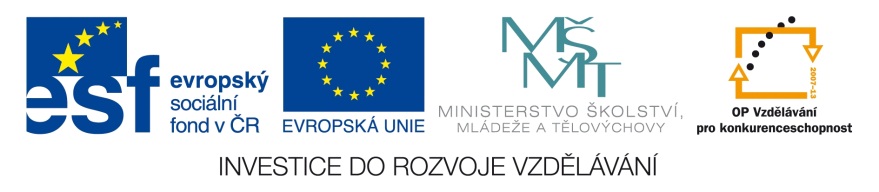 Co je tajga?
Severský jehličnatý les
Bezlesá krajina
Neúrodná pouštní krajina
Travnatá oblast mírného pásu
?
?
?
?
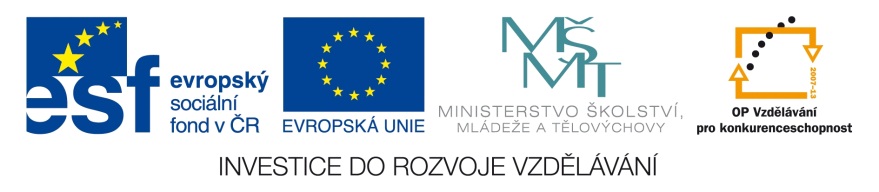 
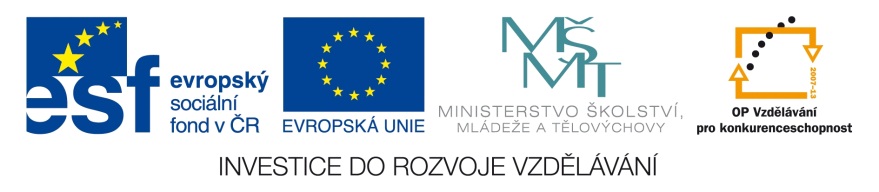 Použité zdroje
Blank Map of Europe -w boundaries.svg. In: Wikipedia: the free encyclopedia [online]. San Francisco (CA): Wikimedia Foundation, 2001-, 19. 6. 2008, 01:33 [cit. 2012-12-20]. Dostupné z: http://commons.wikimedia.org/wiki/File:Blank_Map_of_Europe_-w_boundaries.svg?uselang=cs 
Northern-Europe-map.png. In: Wikipedia: the free encyclopedia [online]. San Francisco (CA): Wikimedia Foundation, 2001-, 31. 1. 2005, 05:45 [cit. 2012-12-20]. Dostupné z: http://commons.wikimedia.org/wiki/File:Northern-Europe-map.png?uselang=cs 
Norwegesch Fjordlanschaft (5) (2006).jpg. In: Wikipedia: the free encyclopedia [online]. San Francisco (CA): Wikimedia Foundation, 2001-, 18. 7. 2011, 19:52 [cit. 2012-12-20]. Dostupné z: http://commons.wikimedia.org/wiki/File:Norwegesch_Fjordlanschaft_(5)_(2006).jpg?uselang=cs 
Winter-boreal-forest-Trondheim.jpg. In: Wikipedia: the free encyclopedia [online]. San Francisco (CA): Wikimedia Foundation, 2001-, 13. 8. 2011, 21:43 [cit. 2012-12-20]. Dostupné z: http://commons.wikimedia.org/wiki/File:Winter-boreal-forest-Trondheim.jpg?uselang=cs 
Lake Saimaa morning.jpg. In: Wikipedia: the free encyclopedia [online]. San Francisco (CA): Wikimedia Foundation, 2001-, 11:49, 9 December 2007 [cit. 2012-12-20]. Dostupné z: http://commons.wikimedia.org/wiki/File:Lake_Saimaa_morning.jpg
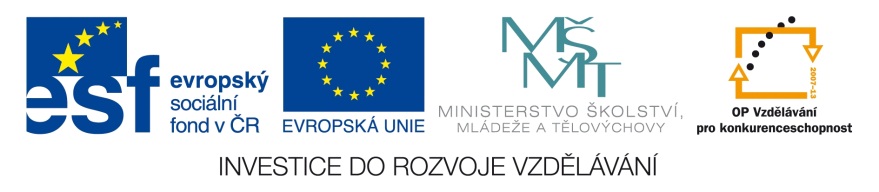 Použité zdroje
Tuoretta kangasmetsää kesällä.jpg. In: Wikipedia: the free encyclopedia [online]. San Francisco (CA): Wikimedia Foundation, 2001-, 14. 11. 2008, 16:37 [cit. 2012-12-20]. Dostupné z: http://commons.wikimedia.org/wiki/File:Tuoretta_kangasmets%C3%A4%C3%A4_kes%C3%A4ll%C3%A4.jpg?uselang=cs 
Bergen (3).jpg. In: Wikipedia: the free encyclopedia [online]. San Francisco (CA): Wikimedia Foundation, 2001-, 9. 9. 2012, 10:17 [cit. 2012-12-20]. Dostupné z: http://commons.wikimedia.org/wiki/File:Bergen_(3).jpg?uselang=cs 
Exhibition in Viking Ship Museum, Oslo 01. In: Wikipedia: the free encyclopedia [online]. San Francisco (CA): Wikimedia Foundation, 2001-, 1. 9. 2007 [cit. 2014-09-22]. Dostupné z: http://commons.wikimedia.org/wiki/File:Exhibition_in_Viking_Ship_Museum,_Oslo_01.jpg
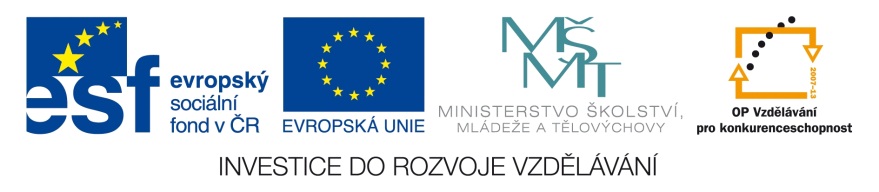